Lab 5                 Microbial Genetics              5-6/04/ 2015
Selection of Mutant Bacteria Resistant to Antibiotics
(Spontaneous mutation)

M. Govand Musa
Objectives:
To define mutation and understand that mutations  are random events.
To count the number of an antibiotic-resistant mutant bacteria (Spontaneous mutation) that occurs in an overnight culture of a sensitive strain.
2
Background:
A Mutations is the result of a stable, heritable change in the nucleotide sequence of DNA. 
Mutations occur in one of two ways: (1) Spontaneous, & (2) Induced mutations are the result of exposure to a Mutagen.
 Mutagen is a physical , chemical or biological agent that cause mutation. 
Mutations frequently results in changes in the quantity or structure of a gene product like enzyme.
3
There are two types of mutation that can be described on level of gene expression:
A selective mutation confers on the cell a clear advantage like survival or growth under certain unsuitable environmental conditions like mutation resulting in resistance of M.O. to an antibiotic. 
non selectable mutation gives no such advantage.
4
All the bacterial cells in a pure culture are derived from a single cell. These cells, however, may not be identical, why?
The spontaneous mutation rate of genes varies between 1 in 104 to 1 in 1012 divisions, and even though that is quite a rare event.
It is important to understand that the mutation is a random event :
the cell cannot direct a mutation. 
No matter how useful a mutation might be in a certain situation, 
it just happens to the cell, randomly conferring an advantage or disadvantage to it.
5
In this exercise, you select organisms resistant to Ciprofloxacin by adding a population of sensitive bacteria to a TS agar containing Ciprofloxacin.
Only organisms that already had a random mutation for Ciprofloxacin resistance will be able to survive and multiply.
.
6
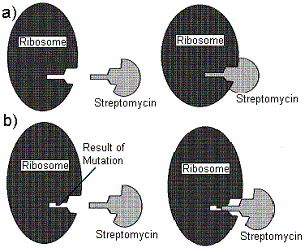 7
Definitions:
Antibiotic: a substance produced by one organism, usually a microorganism, which kills or inhibits other organisms.
Mutation: an inheritable, stable change in the base sequences of DNA.
Mutation rate: the number of mutations per cell division
Sensitive: an organism killed or inhibited by a particular antibiotic.
Wild type: the organism as it is isolated from nature.
8
Materials:
 Overnight TS broth culture of Escherichia coli (sensitive to Streptomycin).
 TS broth tube (9.9 ml).
 TS agar petri dishes containing Streptomycin (0.1, 0.5, and 1mg/ml) and one without streptomycin (control).
 1ml pipettes, loop glass spreader and gas burner.
9
Homework
What are Superbugs.
How bacteria can acquire (exchange) resistance to antibiotics.
10
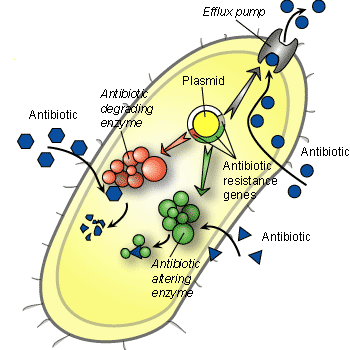 11
Alteration of metabolic pathway: for example, some sulfonamide-resistant bacteria do not require para-aminobenzoic acid (PABA), an important precursor for the synthesis of folic acid and nucleic acids in bacteria inhibited by sulfonamides.

Reduced drug accumulation: by    
    a- decreasing drug permeability or 
    b-  increasing active efflux (pumping out) of the drugs across the cell surface.
12
Bacterial mechanisms of antibiotic resistance

Drug inactivation or modification: for example, enzymatic deactivation of penicillin G in some penicillin-resistant bacteria through the production of β-lactamases.
Alteration of target site: for example, alteration of PBP—the binding target site of penicillins.
13